Зимняя олимпиада
Подготовила: Костюкова Н.В.
                   Князева И.В
Цель:Сформировать представление детей об олимпиаде.
Задачи:
Познакомить детей с историей олимпийских игр.
Познакомить с эмблемой, символами, олимпиады.
Систематизировать знания детей о зимних видах спорта.
Развивать любознательность, активность, интерес к спорту.
Что такое олимпийские игры
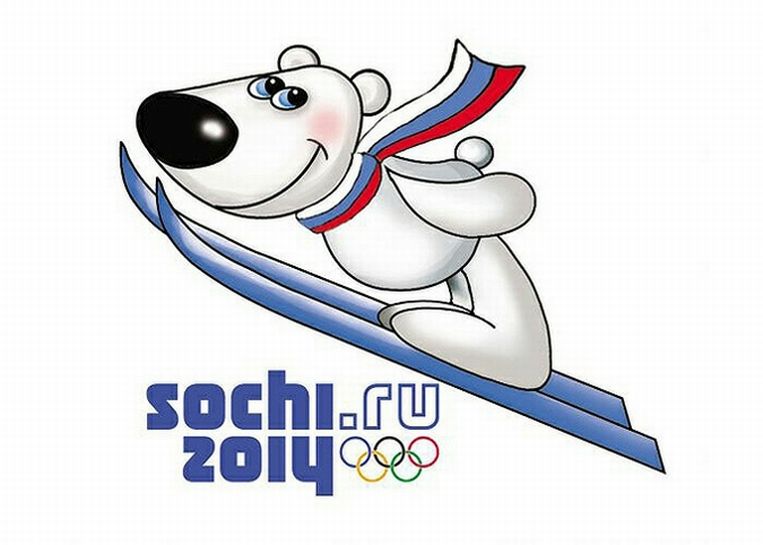 Олимпийский огонь
Какие бывают факелы
Эмблемы  спортивной олимпиады
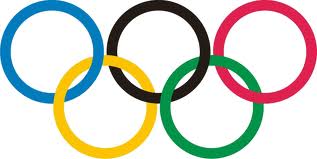 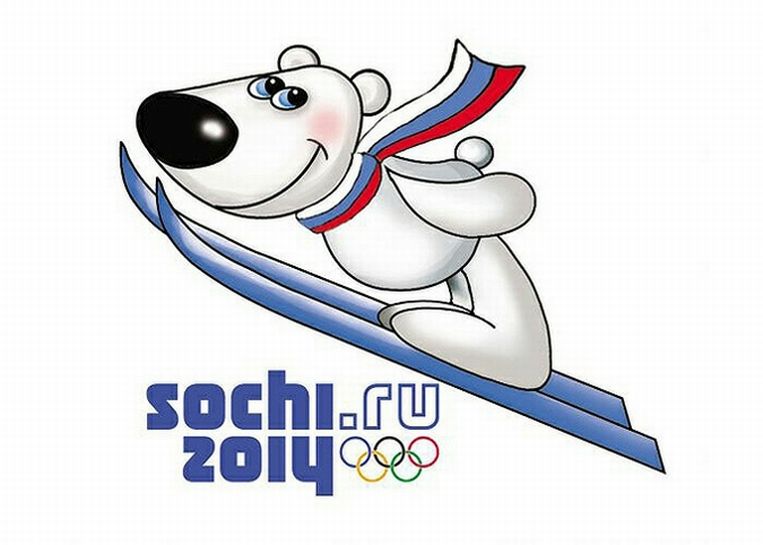 Символы олимпиады
Символ олимпиады  1980г.                Символ олимпиады 2014г.
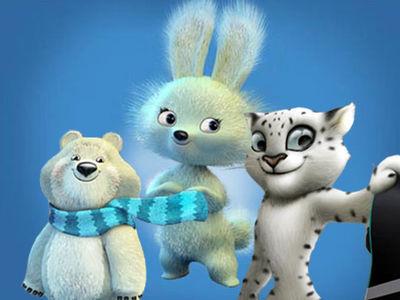 Зимние виды спорта
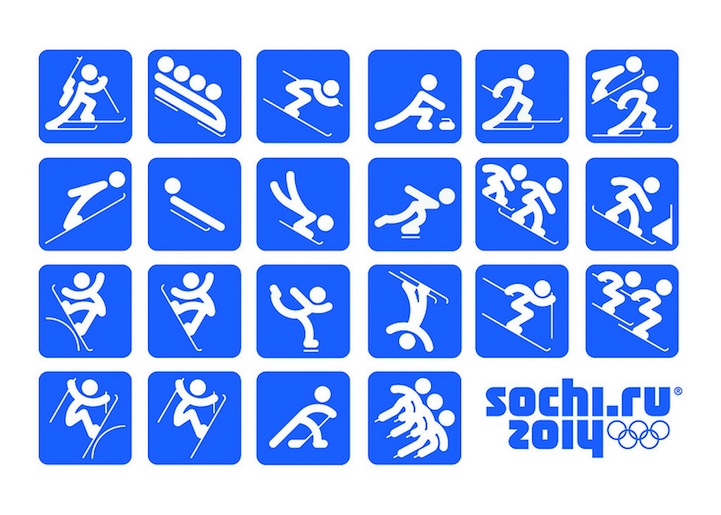 Лыжи
Биатлон
Бег на лыжах
Прыжки с трамплина
Фристайл
Коньки
Фигурное катание
Хоккей
Бег на коньках
Сани
Одиночные
Бобслей
Пьедестал победителей
1 место – золото
2 место – серебро
3 место - бронза
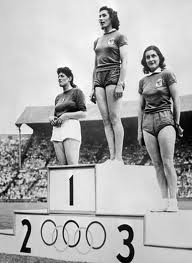 Награды победителей
Мы будущие чемпионыАлиса – гимнастка       Ваня и Сеня - хоккеисты
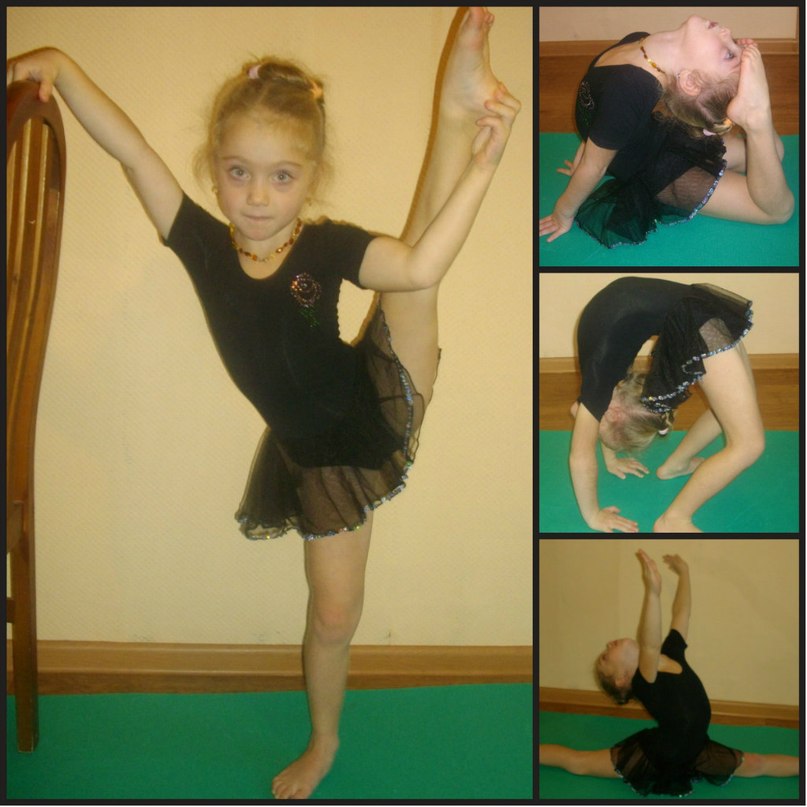 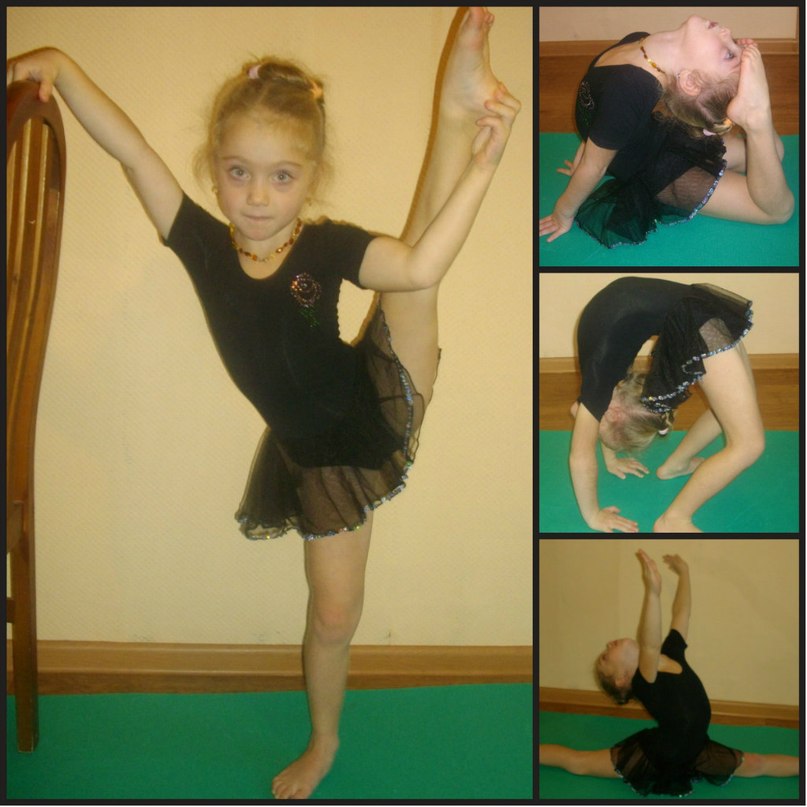 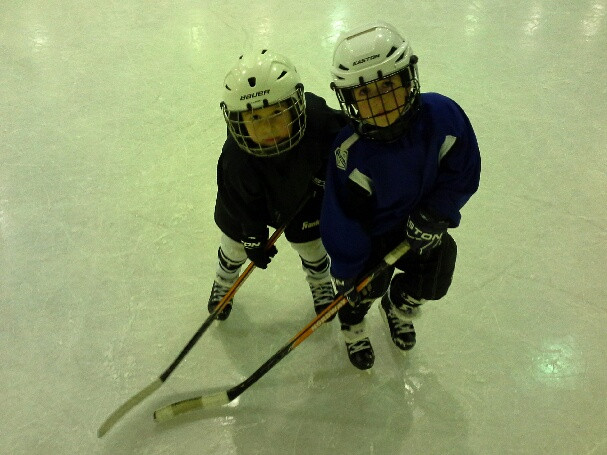